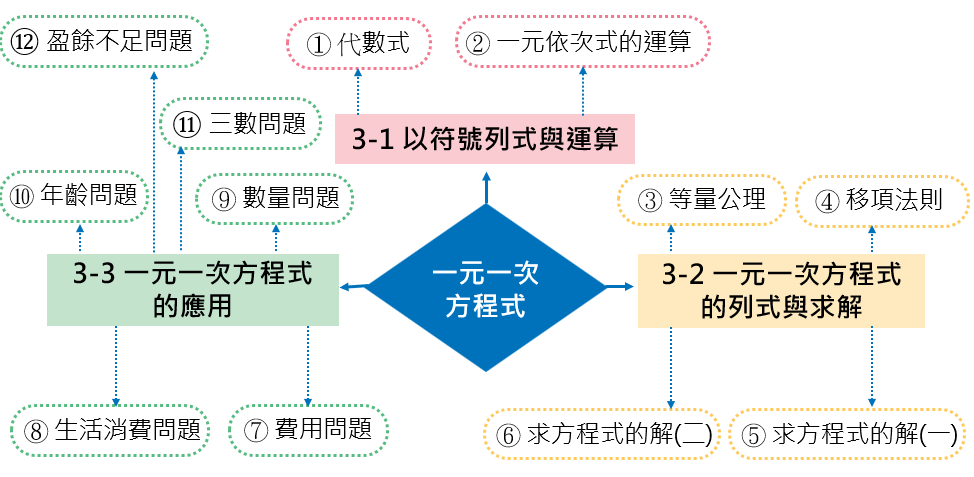 課程說明
以符號列式與運算：P158-162
任務1：請打開載具，登錄classroom 
　　　　找到【part1】因材網使用調查 完成數位調查表單
任務2：找到【part2】預習與檢測 
          看影片回答問題3題
代數式與簡記
任務3：完成P158、159隨堂練習並拍照繳交
具體情境列式I、II
任務4：看看自己學會多少
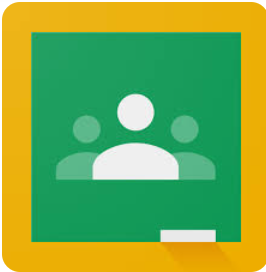 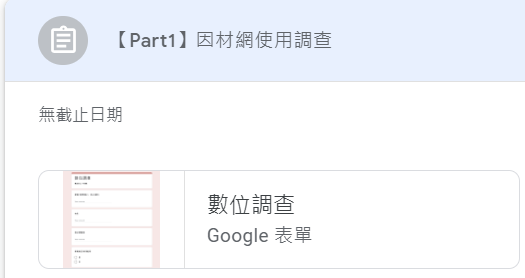 前置工作
任務1：請打開載具，登錄classroom 
　　　　找到【part1】因材網使用調查 
         完成數位調查表單

任務2：找到【part2】預習與檢測 
          看影片回答問題3題
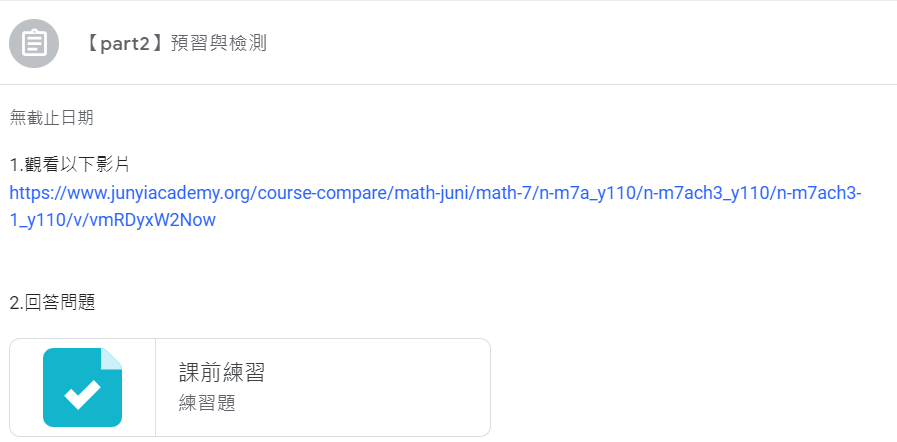 代數式與簡記
⑥
a
❺
b
簡記練習
文字敘述改代數
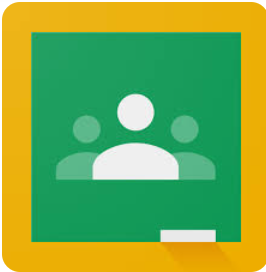 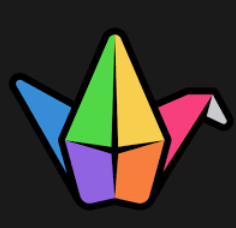 任務3：隨堂練習
加深題
Part3
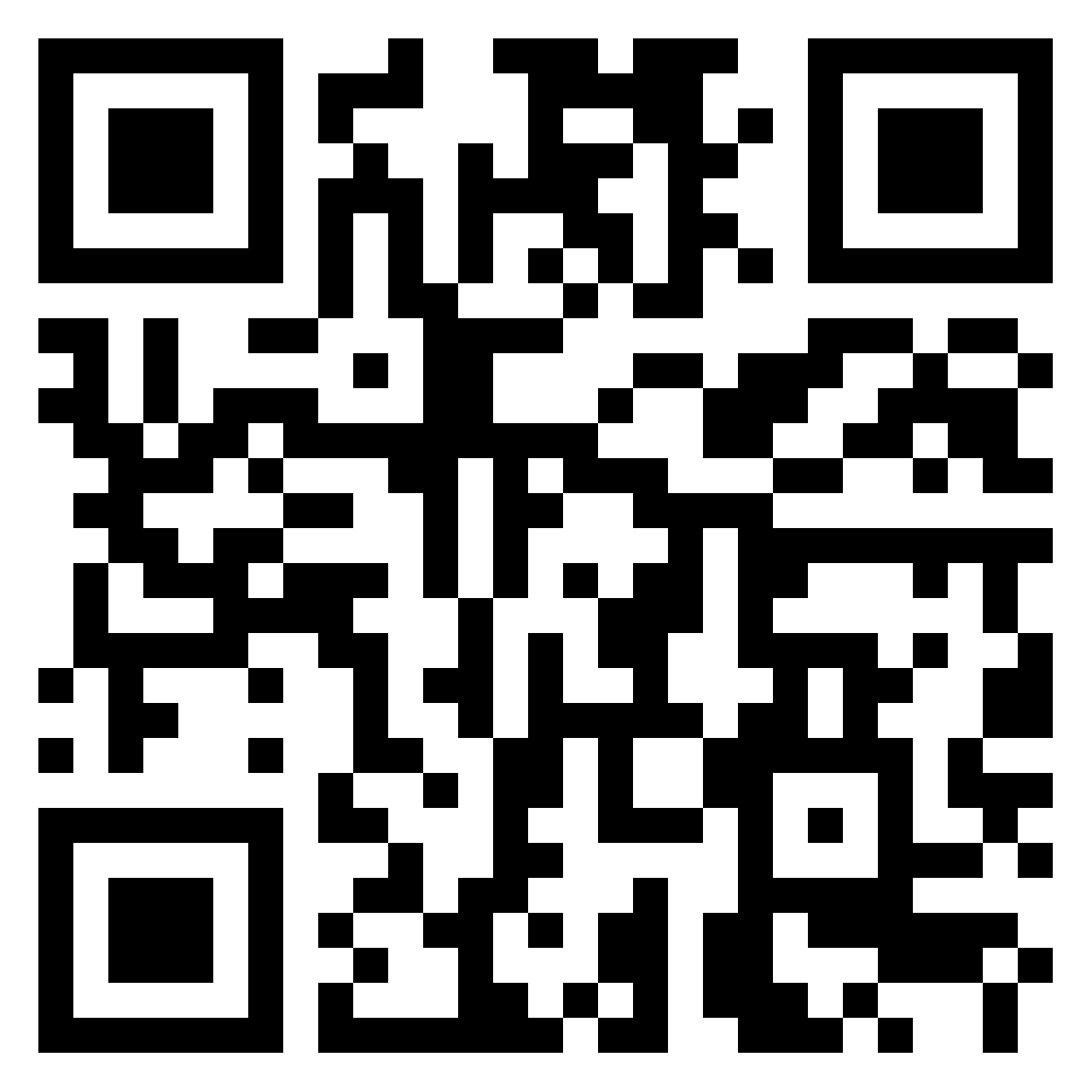 完成P158、159隨堂練習並繳交
步驟一：在課本P158、159隨堂練習作答
步驟二：打開載具、掃右邊Qrcode
找到自己的帖子，拍作業上傳
更新
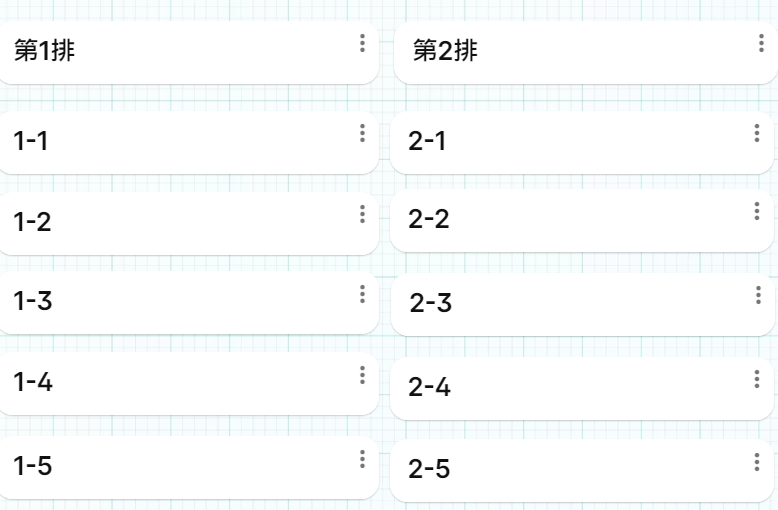 拍照
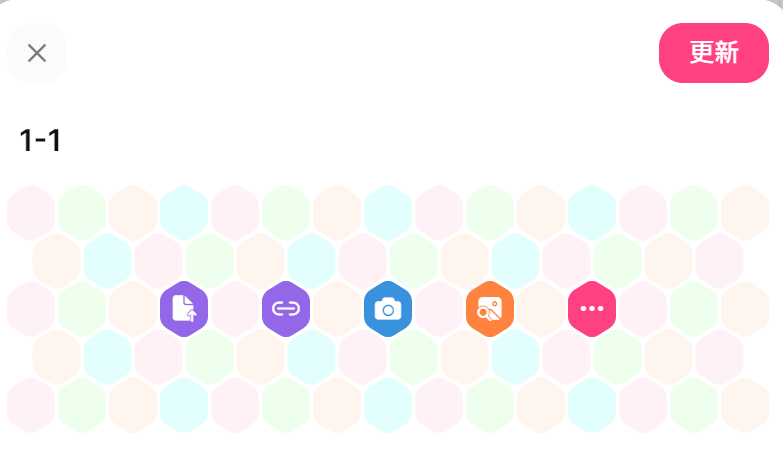 具體情境列式 I
❷ 弘宇到超商買了 3 條巧克力     與 2 瓶運動飲料。如果巧克     力每條 x 元，運動飲料每瓶     25 元，請問一共要付多少元？
❶ 薇真使用甲電信公司 300 型月     租方案，每個月須付 300 元月     租費。這個月通話超過基本時     數還要再加收 x 元，請問通話     費一共多少元？
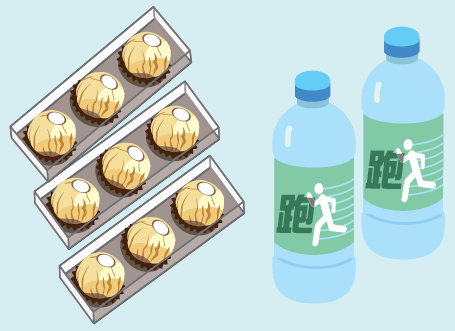 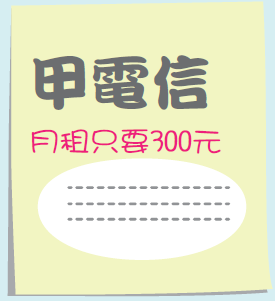 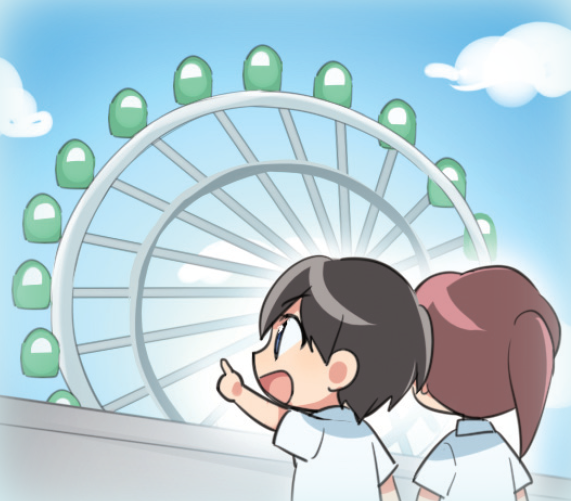 具體情境列式II
網路促銷探索樂園門票，1 張全票售價比 2 張學生票少 50 元。(1) 若 1 張學生票售價 x 元，則     1 張全票售價多少元？
(2)若1張全票售價y 元，則   1張學生票售價多少元？
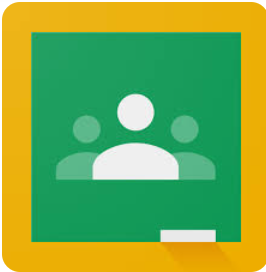 看看自己學會多少
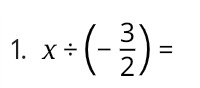 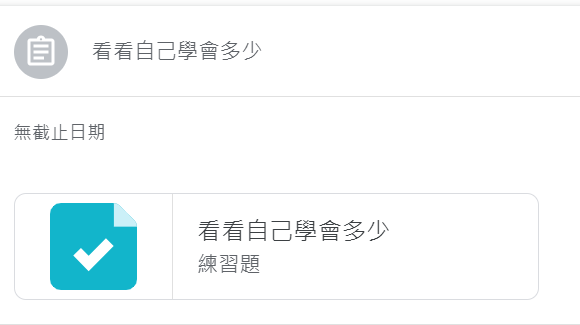 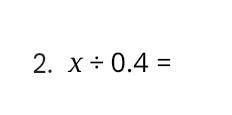 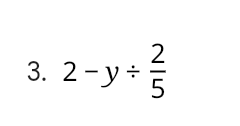 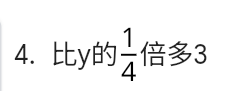 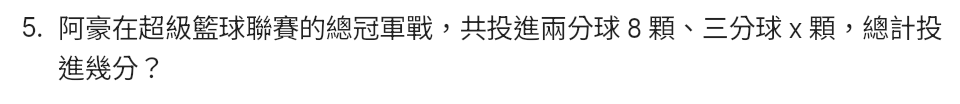 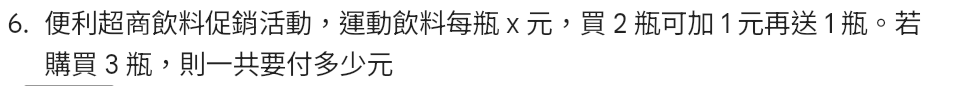